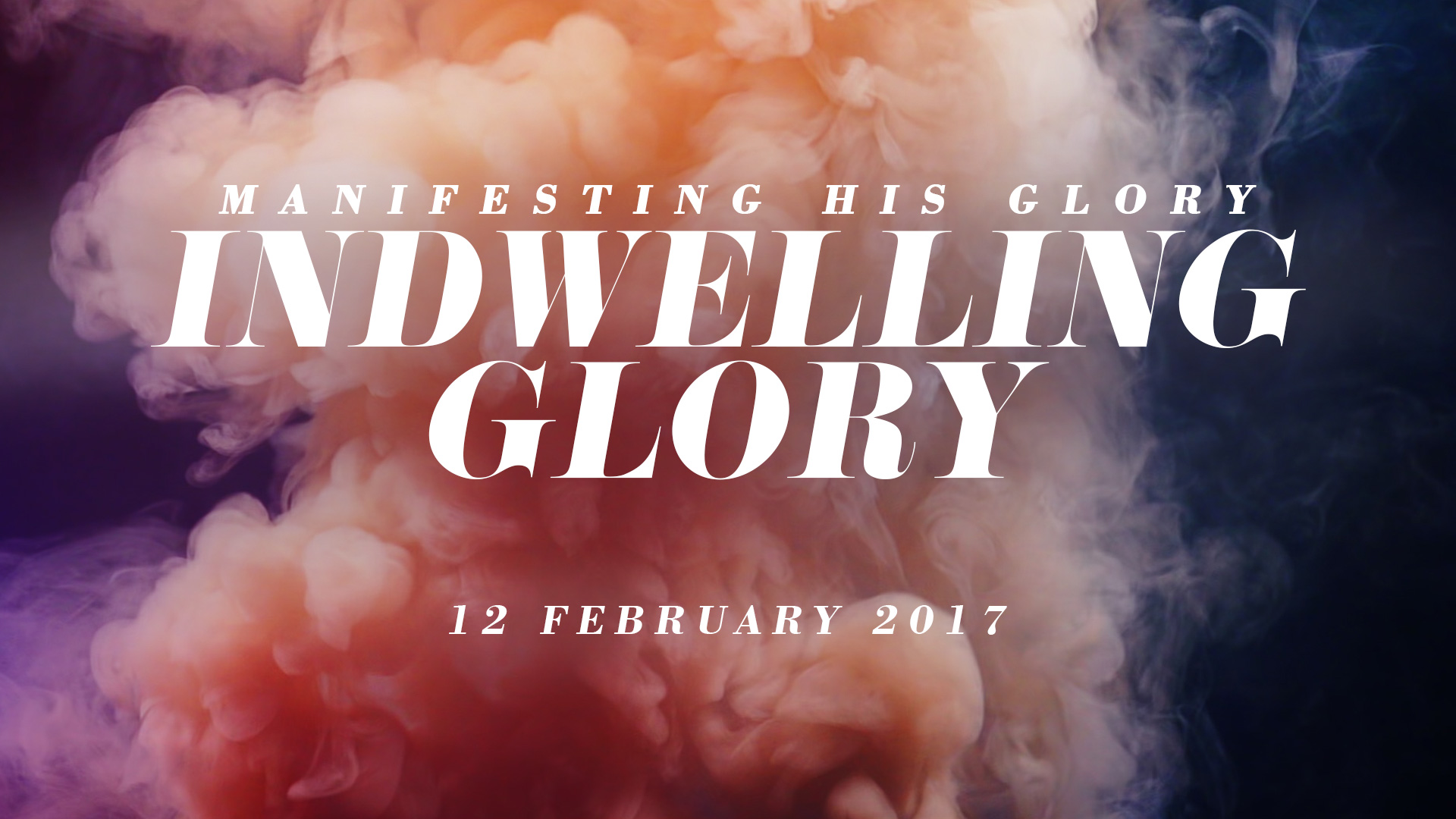 Romans 3:23
for all have sinned and fall short of the glory of God,
We were designed to walk in and reveal the glory of God on the earth. 

We were designed to be carriers, dispensers and displayers of the glory of God.
Life in the Garden
Relationship
Submission
Responsibility
Dominion

Their ability to walk in and manifest the glory of God, and to have dominion flowed naturally out of who they were.
Restored in His Image
As a new creation in Christ, 
our inner person in now created 
in the image 
and likeness of God (Ephesians 4:24).
Restored in His Image
1 Corinthians 15:47-48
47 The first man was of the earth, made of dust; the second Man is the Lord from heaven. 
48 As was the man of dust, so also are those who are made of dust; and as is the heavenly Man, so also are those who are heavenly.
Restored in His Image
1 John 4:17  
Love has been perfected among us in this: that we may have boldness in the day of judgment; because as He is, so are we in this world.
Glory in the Person of Jesus
Hebrews 1:3
3 who being the brightness of His glory and the express image of His person, and upholding all things by the word of His power, when He had by Himself purged our sins, sat down at the right hand of the Majesty on high,
Glory in the Person of Jesus
2 Corinthians 4:6
For God, who said, ‘Light shall shine out of darkness,’ is the One who has shone in our hearts to give the Light of the knowledge of the glory of God in the face of Christ.
Glory in the Person of Jesus
John 1:1,2,14
1 In the beginning was the Word, and the Word was with God, and the Word was God. 
2 He was in the beginning with God. 
14 And the Word became flesh and dwelt among us, and we beheld His glory, the glory as of the only begotten of the Father, full of grace and truth.
Glory in the Person of Jesus
John 17:5 
And now, O Father, glorify Me together with Yourself, with the glory which I had with You before the world was.
Glory in the Person of Jesus
Colossians 1:19  For it pleased the Father that in Him all the fullness should dwell, 

Colossians 2:9  For in Him dwells all the fullness of the Godhead bodily;
Glory in the Person of Jesus
The Lord Jesus was 
a carrier, displayer and dispenser 
of this Sonship glory, 
the fullness of God with 
which He walked here on earth.
Glory in the Person of Jesus
John 1:16  
And of His fullness we have all received, and grace for grace.

He dispensed this to others.
Sonship Glory Manifested Through Jesus
John 1:14 
14 And the Word became flesh and dwelt among us, and we beheld His glory, the glory as of the only begotten of the Father, full of grace and truth.

Grace (character, virtue) and 
truth (integrity, purity, holiness, light, wisdom)
Sonship Glory Manifested Through Jesus
John 2:11  
This beginning of signs Jesus did in Cana of Galilee, and manifested His glory; and His disciples believed in Him.

Healings, miracles, and the supernatural
Sonship Glory, His Fullness Given To Us
John 17:22 
And the glory which You gave Me I have given them, that they may be one just as We are one:
Sonship Glory, His Fullness Given To Us
Ephesians 1:23  
which is His body, the fullness of Him who fills all in all.
Sonship Glory, His Fullness Given To Us
Ephesians 3:19  
to know the love of Christ which passes knowledge; that you may be filled with all the fullness of God.
Sonship Glory, His Fullness Given To Us
Ephesians 4:13  
till we all come to the unity of the faith and of the knowledge of the Son of God, to a perfect man, to the measure of the stature of the fullness of Christ;
Sonship Glory, His Fullness Given To Us
Ephesians 5:27  
that He might present her to Himself a glorious church, not having spot or wrinkle or any such thing, but that she should be holy and without blemish.
Carriers, Displayers And Dispensers of His Glory
As believers we are carriers, dispensers and displayers of Sonship glory.
Carriers, Displayers And Dispensers of His Glory
This is what we are growing into. 

We are becoming a people who will grow up in all things to be like Him, walking in Sonship glory, walking in the fullness of God.